What is Recognized Apprenticeship Preparation?
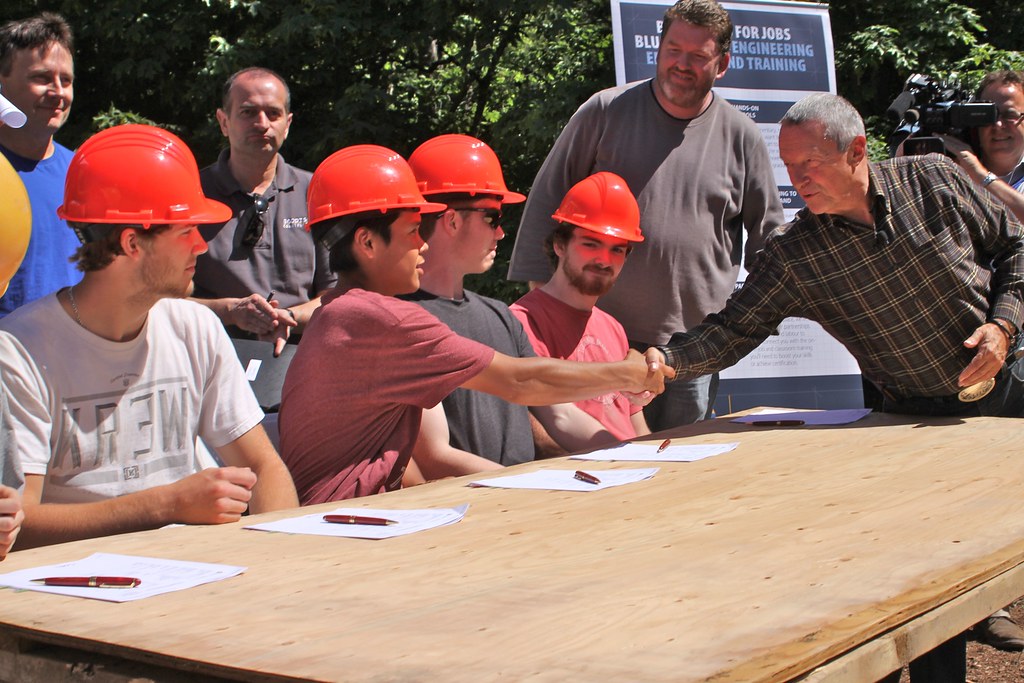 Aubre Nelson, Apprenticeship Consultant
WA State Dept. of Labor & Industries

Apprenticeship Preparation Summit
November 10, 2021
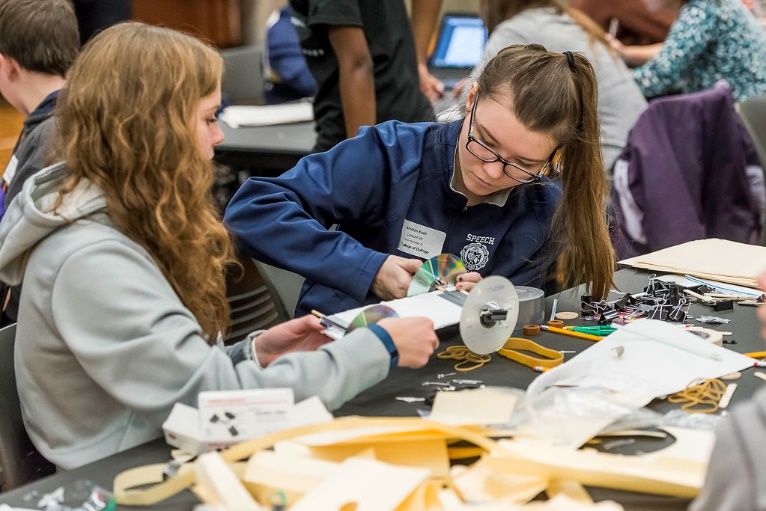 In Washington, Recognized Apprenticeship Preparation Programs…
…are career-focused education and training programs for youth and/or adults.
…are recognized by the Washington State Apprenticeship and Training Council (WSATC).
…maintain formal articulation agreement(s) with one or more registered apprenticeship program sponsors. 
…have a primary goal to prepare participants for successful application into registered apprenticeship programs. 
…are designed to increase the participation of underrepresented populations in registered apprenticeship.
Recognized Apprenticeship Preparation Programs are not…
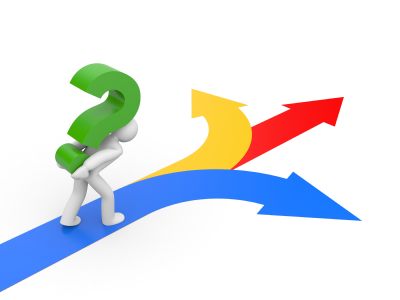 General career exploration programs
General workforce development programs
Internships or work-based learning

Apprenticeship prep programs may include these components, but on their own they are not sufficient.  Prep programs must have a strong, direct articulation to one or more registered apprenticeships.
APPRENTICESHIP PREPARATION


YOUTH APPRENTICESHIP
In Washington, a youth apprenticeship must meet the same criteria as a regular registered apprenticeship.
	- Paid “real life” employment
	- Minimum of 2000 hours on the job training and 144 hours of related 		supplemental instruction
	- Guaranteed wage increases

Youth apprentices are subject to additional minor work laws and/or student-learner regulations.

Apprenticeship prep programs are much more flexible re. wages and hours, but student-learner regulations may still apply.
In the K-12 system, we keep hearing about…
Career Connected Learning
Core Plus
Career Connected Learning (CCL)/Career Connect Washington (CCW) is a statewide program to build pathways for K-12 students to meaningful careers.  
CCW awards grants to intermediaries to build programs and strengthen pathways.
There are 3 tiers of CCL programs:
	(1) Career Explore
	(2) Career Prep
A recognized apprenticeship prep program could also be a CCW career prep program and vice versa.
	(3) Career Launch
A registered apprenticeship can automatically be endorsed as a Career Launch program.  It is the gold standard career launch program.  
A rigorous apprenticeship prep program could potentially also receive Career launch endorsement.
CorePlus is a set of industry-specific curricula for K-12 CTE students designed to provide core academic credits concurrent with hands-on technical education.
CorePlus is available for 3 industries:
Aerospace
Construction
Maritime
The CorePlus curriculum could be a component of an apprenticeship prep program, but it is not sufficient on its own.
So what is registered apprenticeship?
Registered Apprenticeships Programs provide training and education to apprentices through a combination of on-the-job training (OJT) and related supplemental instruction (RSI), under the supervision of a journey-level craft person or trade professional in which workers learn the practical and theoretical aspects of a skilled occupation. Registered apprenticeship programs are regulated by the Washington State Apprenticeship and Training Council (WSATC).

See WAC 296-05 for full definition of registered apprenticeship.
There are currently 213 active registered apprenticeships in Washington, in a wide variety of industries:
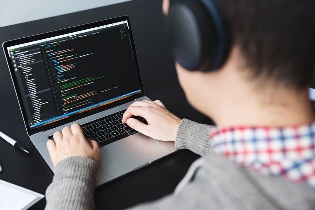 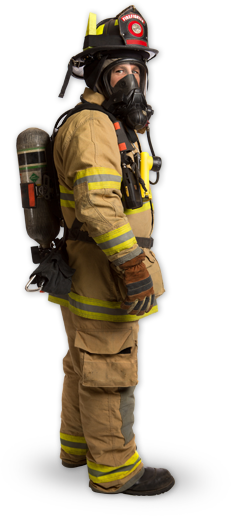 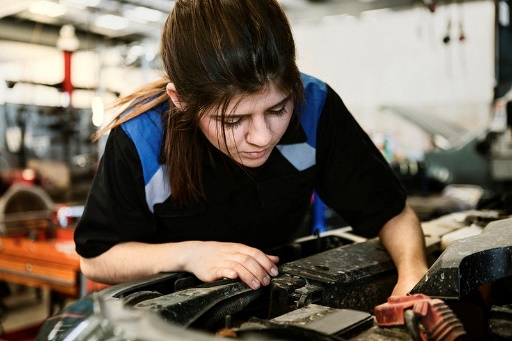 Manufacturing & machining
Maritime
Masonry trades
Meat cutter
Mechanic
Painter/decorator
Plumbing & pipefitting
Public utilities
Roofing
Sheet metal worker
Sprinkler fitter
Carpentry
Cosmetology
Education
Electrical
Elevator construction & repair
Fire fighter
Healthcare
Heavy equipment operator
HVAC
Ironworker
IT
Laborer
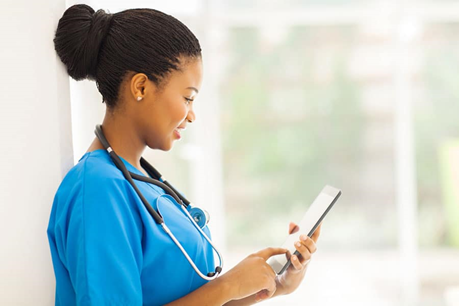 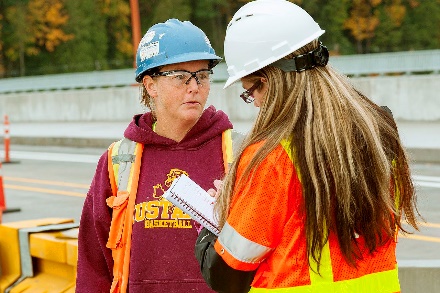 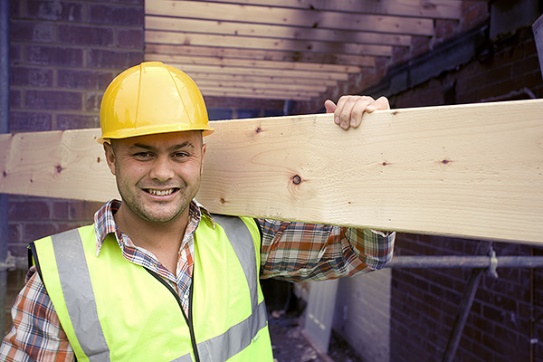 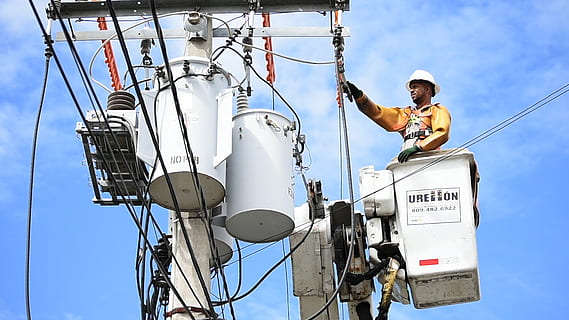 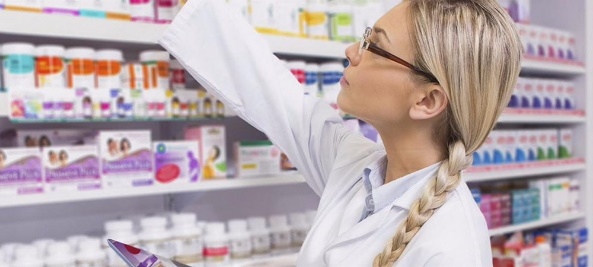 Why are prep programs important to the registered apprenticeship system?
Registered apprenticeships WANT to partner with recognized prep programs. 
Prep programs turn out high quality applicants that have been trained in basic workplace skills (safety, professionalism, basic technical skills).
Prep programs expose people to the occupation/industry so they know what the job entails.
Registered apprenticeships want (and need) to diversify their apprentice pools.  Prep programs target recruitment to specific areas or underserved populations.
Ex. - City of Seattle Community Workforce Agreements
Prep programs provide supports and resources to their students to remove barriers and ensure their success in the prep program and into the apprenticeship.
What is the WSATC and what does it do?
The Washington State Apprenticeship and Training Council (WSATC) is a regulatory body mandated in state law to oversee registered apprenticeship programs in Washington.  The WSATC:
consists of 7 members representing labor, industry, and the general public
meets quarterly to review new apprenticeship applications and ensure regulatory compliance for existing programs
delegates the administrative work to the WA State Dept. of Labor & Industries Apprenticeship Section
What is the WSATC role in apprenticeship prep?
Apprenticeship prep programs are currently recognized by the WSATC. This is a lower level of oversight than registered apprenticeship.  
State recognition and oversight of apprenticeship prep programs is not currently required by law, but this may change.
Prep programs can apply for recognition at one of the WSATC quarterly meetings.  Recognition must be renewed every 3 years.
WSATC policy 2012-03 describes the apprenticeship preparation program recognition process and review criteria.
The WSATC Special Subcommittee on Apprenticeship Preparation is currently updating this policy.
Would my prep program benefit from WSATC recognition?
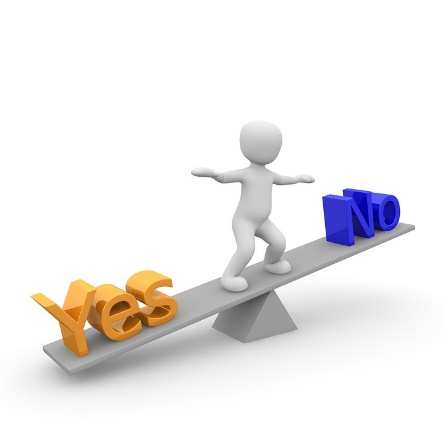 Maybe so…
Maybe not…
WSATC recognition is not appropriate for all programs, especially:
introductory career exploration programs
programs where the preferred outcome is something other than registered apprenticeship (college enrollment, regular employment, etc.)
Bureaucracy.  Am I right?
Many funders require WSATC recognition as a condition for grants or contracts.
Registered apprenticeships prefer to partner with recognized programs. Some automatically give preferred entry to graduates of a recognized prep program.
The application process helps guide the development of a strong program.  The renewal requirement ensure programs are assessing their own progress and adjusting course to meet their goals.
Connection with the registered apprenticeship and prep community provides access to a network of partners, resources, tools, and best practices.
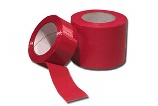 The Bottom Line:Registered Apprenticeship Engagement is Key
Do you have a strong relationship with one or more registered apprenticeship programs?  (or do you want one?)
Do these apprenticeship programs advise you on the development of your curriculum to ensure it meets industry needs?
Do these programs accept (or intend to accept) your prep program graduates into their apprenticeship?
Do your prep program students want to become apprentices?
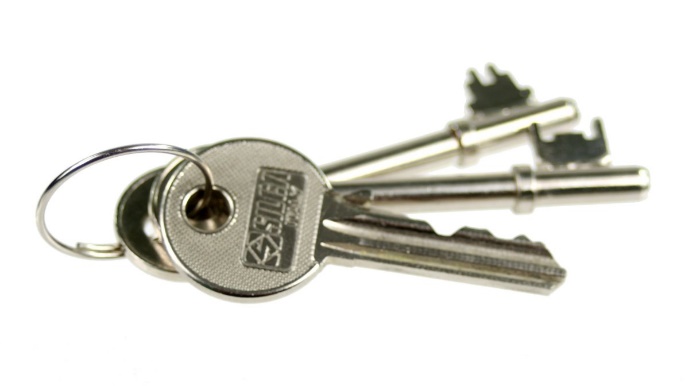 What is the process to apply for WSATC recognition?
Contact Aubre Nelson, L&I Apprenticeship Consultant, for assistance with the application process
Review WSATC policy 2012-03 for detailed requirements
There is currently no application form.  The application consists of a packet of documents describing your program.
The application is due to the L&I Apprenticeship Section (submitted through Aubre) 45 days prior to one of the quarterly WSATC meetings.  Upcoming due dates are:
Dec. 6, 2021 (for the Jan. 20, 2022 meeting)
Mar. 7, 2022 (for the Apr. 21, 2022 meeting)
Jun. 6, 2022 (for the Jul. 21, 2022 meeting)
Sep. 5, 2022 (for the Oct. 20, 2022 meeting)
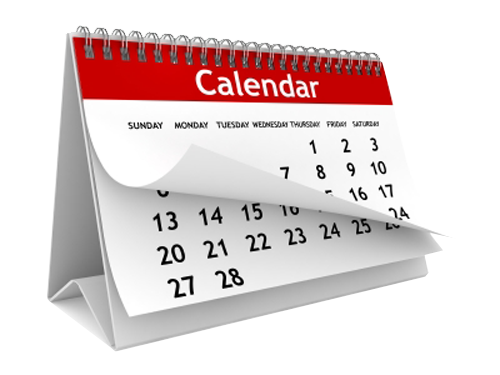 What should the application include?
(1) Request Letter identifying the need for the pre-apprenticeship program and the target population. Include an overview, clearly describing the program and the organization operating the preparatory training. 
(2) Program Outcomes - Provide a description of the desired outcomes or what program participants will accomplish through successful completion of the program. 
(3) Course/Curriculum Outline - This is an overview of the academic and manipulative portions of the program. Individual course descriptions, class hours and measurement tool(s) used to determine successful completion of classes should be provided in this section. 
(4) Participant Population - What are the demographics of the intended program participants? What are the tools and activities used to recruit students, and how are underrepresented populations encouraged to enroll in the program? 
(5) Articulation Agreement(s) from one or more registered apprenticeships.
Tell me more about articulation agreements…
A clear articulation agreement is the MOST IMPORTANT part of the application package. It’s what defines an apprenticeship preparation program.
It can be either a letter from the registered apprenticeship committee or an MOU between the prep program and the apprenticeship program.
It must describe a clear pathway for graduates of the prep program to enter into the registered apprenticeship for a specific occupation.
It should include one or both of the following*:
(1) A preferred entry clause giving special consideration to graduates of the prep program when applying for the apprenticeship; and/or
(2) An advanced standing/credit clause giving graduates of the prep program credit for training or education hours completed during the prep program.

* These requirements are from a proposed revision of the WSATC prep policy and have not yet been approved by the Council.
Tell me more about the curriculum…
There is a lot of flexibility when it comes to the curriculum.  Programs may include a mix of academic, technical/hands-on, and “soft” skills, depending on the needs of their participants and apprenticeship partners.
Training can include any combination of classroom time, online learning, lab/shop, field trips, on-the-job work experience, etc.  It SHOULD include some hands-on work and SHOULD NOT be entirely online.
Please submit an outline of the curriculum that includes modules/topics/competencies, delivery method, and credit hours.  Please DO NOT send course materials or a detailed curriculum crosswalk. 





IT IS IMPORTANT (ESSENTIAL!) TO DEVELOP THE CURRICULUM IN CLOSE CONSULTATION WITH YOUR APPRENTICESHIP/INDUSTRY PARTNERS.
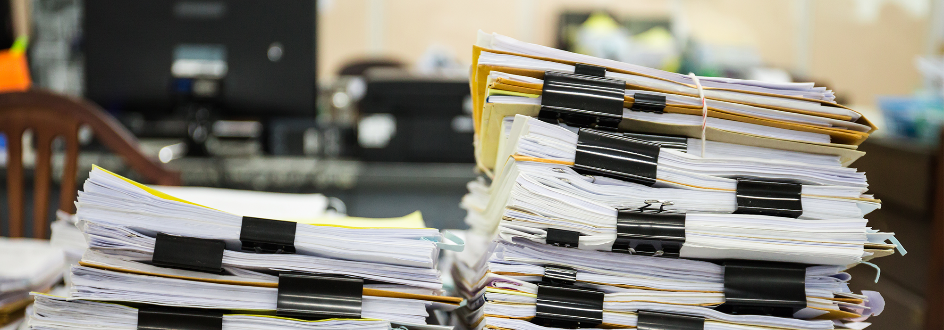 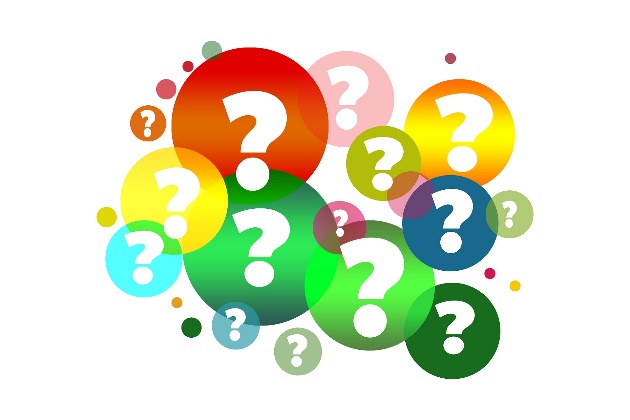 Questions to ask your registered apprenticeship partners:
(1) What does a person need to know/do/demonstrate to have a competitive application for apprenticeship?  Is there a test they need to pass?
Consider basic math, English language skills, GED prep, and technical knowledge/skills appropriate to the industry
(2) What does a person need to know to be safe and successful their first day on the job?
Consider job site safety, familiarity with tools and PPE, physical fitness/ergonomics, time management, professionalism, communication skills, etc.
(3) What does “a day in the life” look for in this occupation?  How can we give people a realistic taste of the occupation?
Consider hands-on skill practice, virtual or actual field trips/job shadows, or a physical “boot camp”
(4) What causes problems for people in this occupation down the road, and how can we prepare them in advance?
Consider respectful workplace training, mental health and self-care skills, connection to resources and supports, financial management training, conflict management skills, etc.
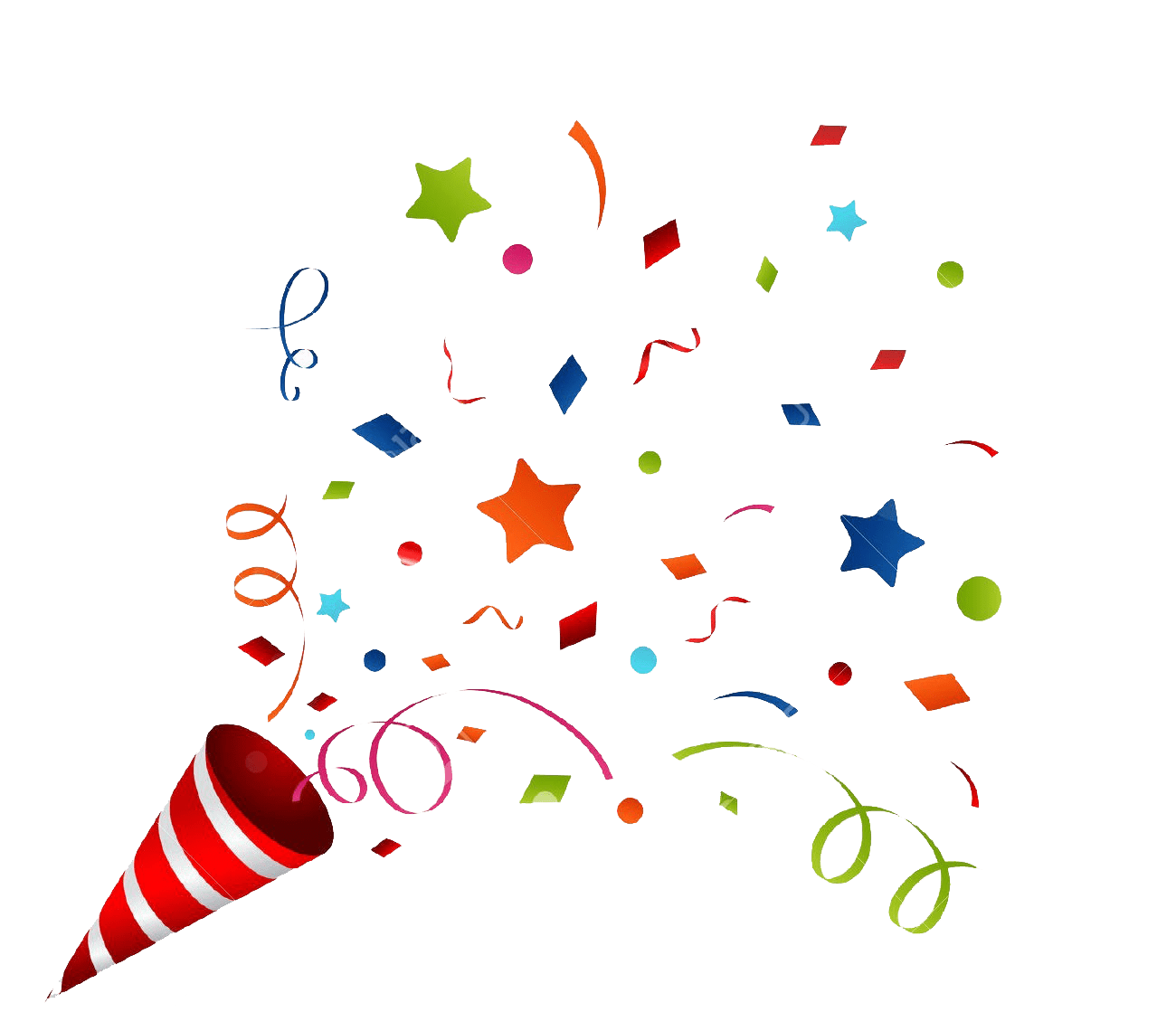 My program has received recognition!  Now what?
Track your program data
Recognized apprenticeship programs have access to a participant tracking database called the ARTS Prep Portal.  This portal links to the state Apprenticeship Registration Tracking System (ARTS) database.  When a prep program graduate enters a registered apprenticeship, it is automatically flagged as a successful outcome for the prep program.
Use of the ARTS Prep Portal is not mandatory for all programs, but prep programs are required to track enrollment and outcome data somehow.  Some large public funders do mandate that their grantees use the ARTS Prep Portal.

Apply for renewal of your WSATC recognition every 3 years.  The renewal application should include:
(1) A narrative of the program activity for the past 3 years, including any updates to the program structure
(2) An updated curriculum
(3) Updated articulation agreement(s)
(4) Basic demographic information (race & gender) for prep program participants
(5) Outcome data (# enrolled in the program, # completed the program, # who entered registered apprenticeships)
How can I get more information and help developing a prep program?
Contact Aubre Nelson, L&I Apprenticeship Consultant, nelb235@lni.wa.gov, 253-254-1932
Explore existing apprenticeship prep programs listed on the WSATC Apprenticeship Preparation website
Attend local apprenticeship prep collaboratives such as RPAC (Seattle area Regional Pre-Apprenticeship Collaboration) or the Pierce County Construction Consortium (PCCC)
Find registered apprenticeship partners in your area by browsing the ARTS database or asking Aubre to connect you with the Apprenticeship Consultant in your region
Read more about the apprenticeship WAC 296-05-005, the WSATC apprenticeship prep policy 2012-03, and student-learner variances to minor labor laws
Email apprentice@lni.wa.gov and ask to be added to the Apprenticeship GovDelivery listserv for notification of WSATC meetings and other apprenticeship-related events
Network with the amazing folks at this conference!
AUBRE NELSONApprenticeship ConsultantDept. of Labor & Industries253-254-1932nelb235@lni.wa.gov